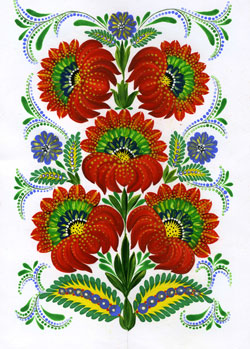 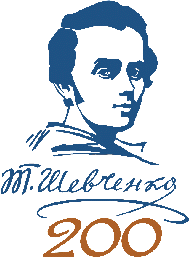 Усний журнал
«Подорожуємо Шевченковими місцями»
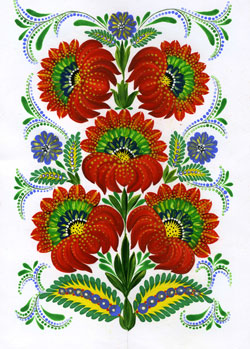 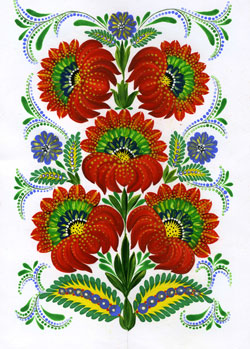 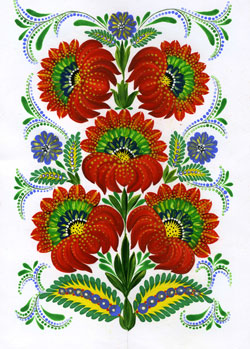 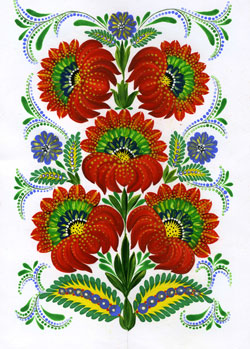 Пам’ятник Т. Шевченку в Коропці
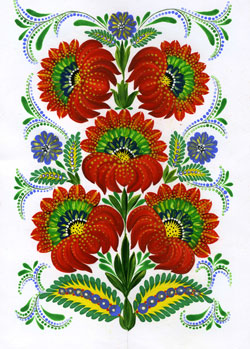 «… те найкращеє село, те, де мати повивала»
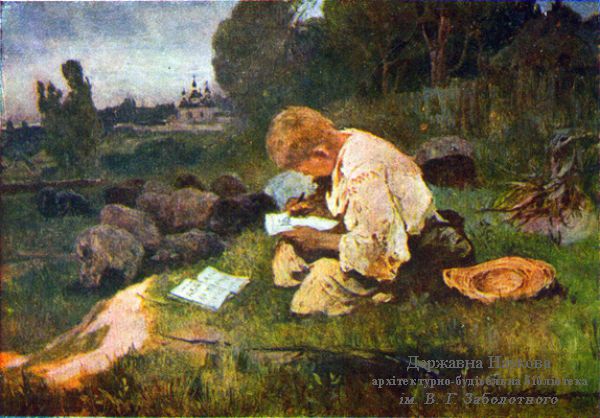 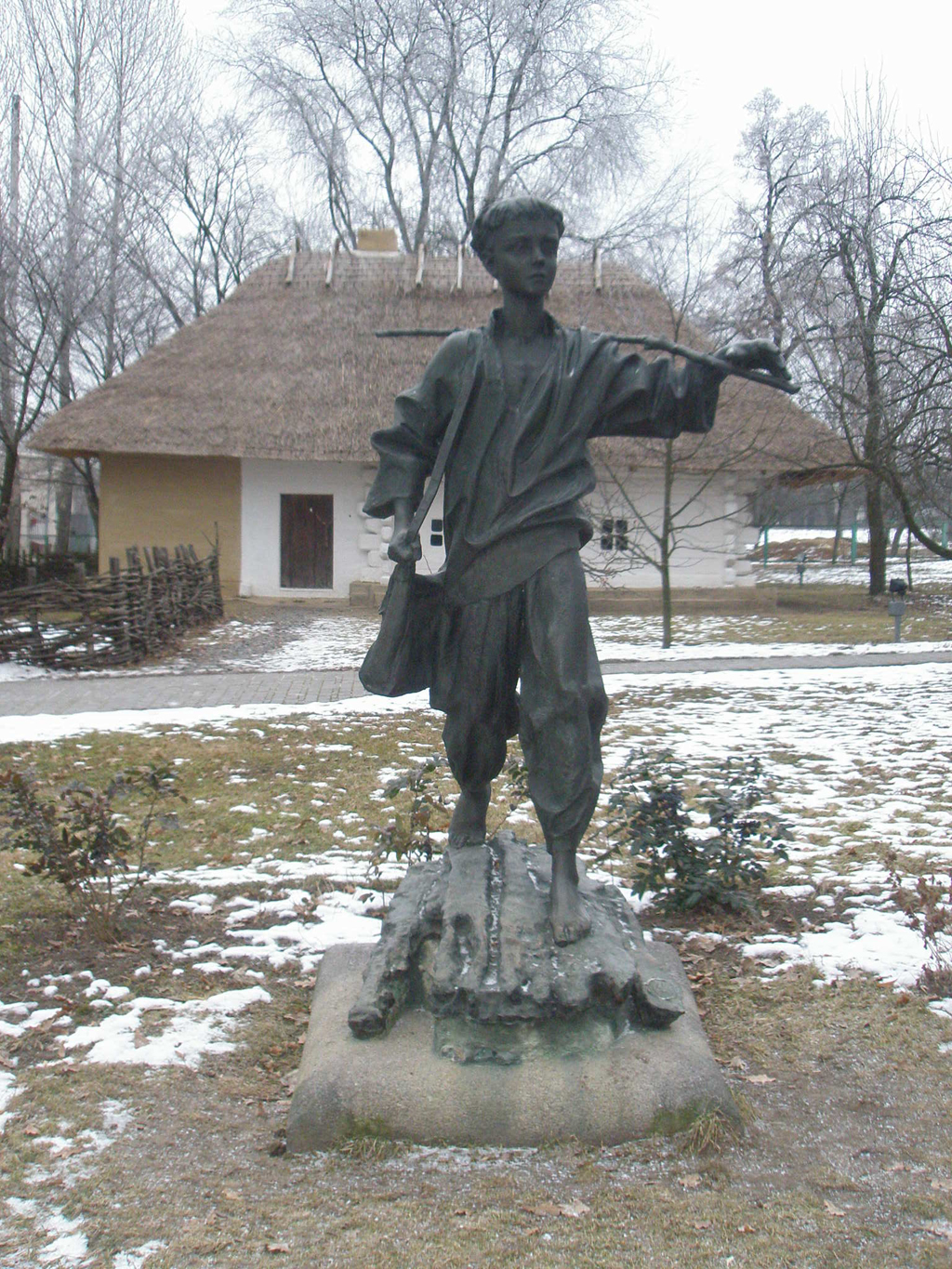 «У Вільно городі…»
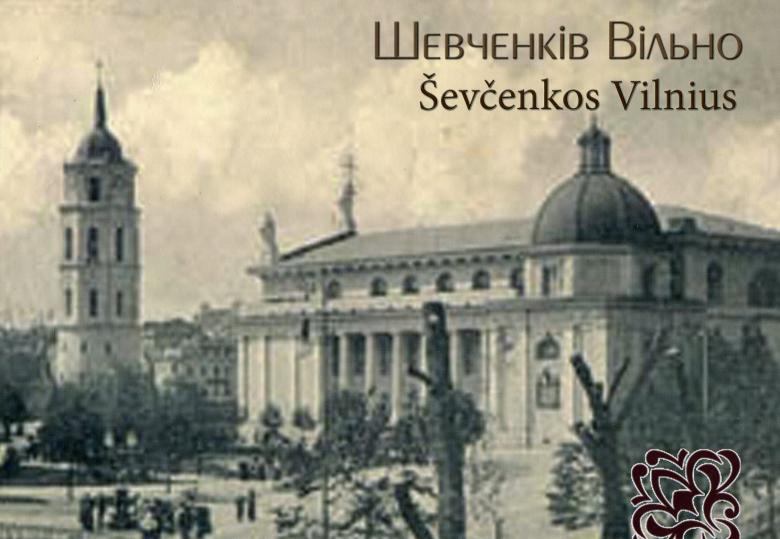 Пам’ятник Шевченку у Вільнюсі
«Тяжко мені витать над Невою»
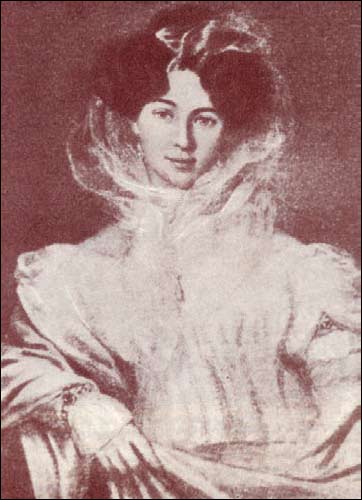 Воля!
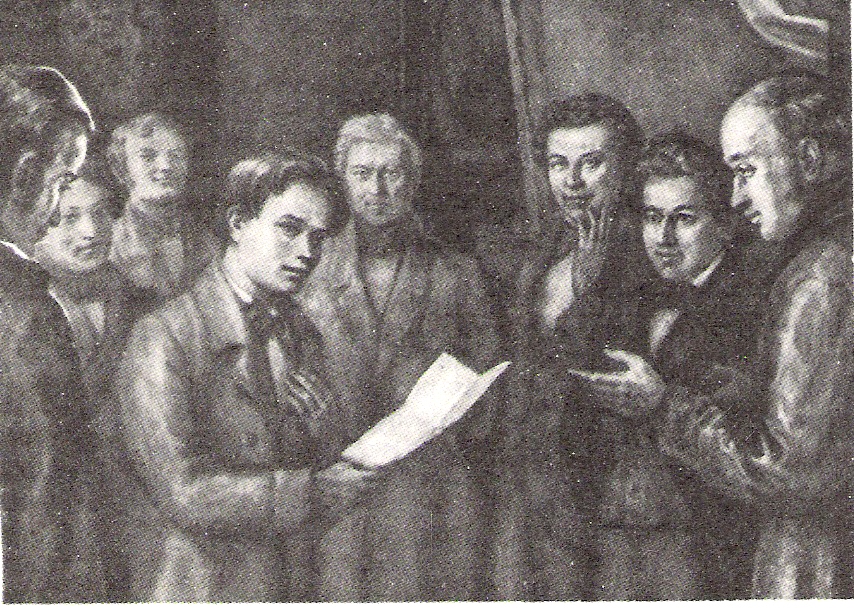 У Літньому саду
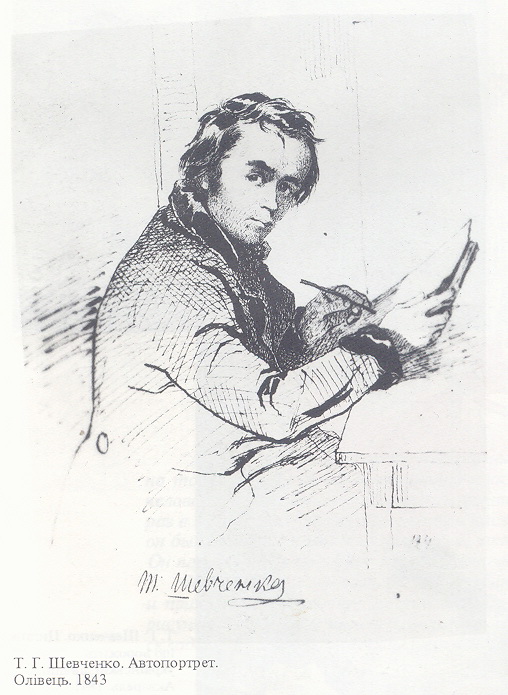 «Україно, Україно, серце моє, ненько,Як згадаю твою долю, заплаче серденько»
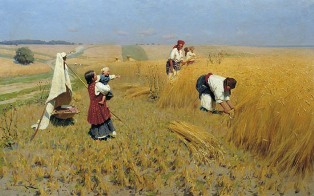 «Нема на світі України,Немає другого Дніпра»
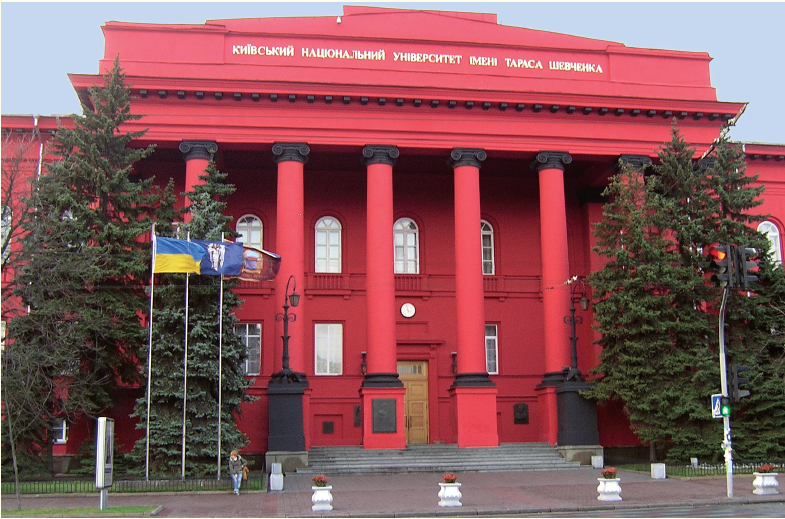 У цьому будинку в Києві жив Тарас Шевченко (1845-1847рр.)
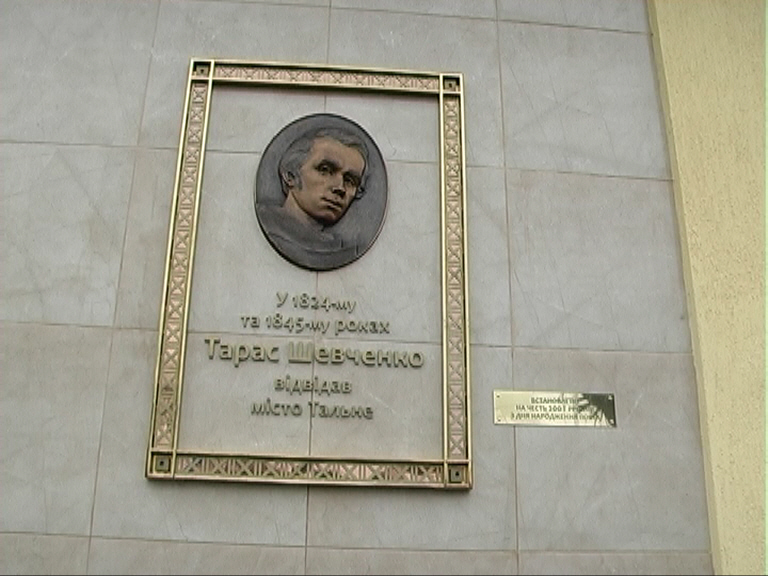 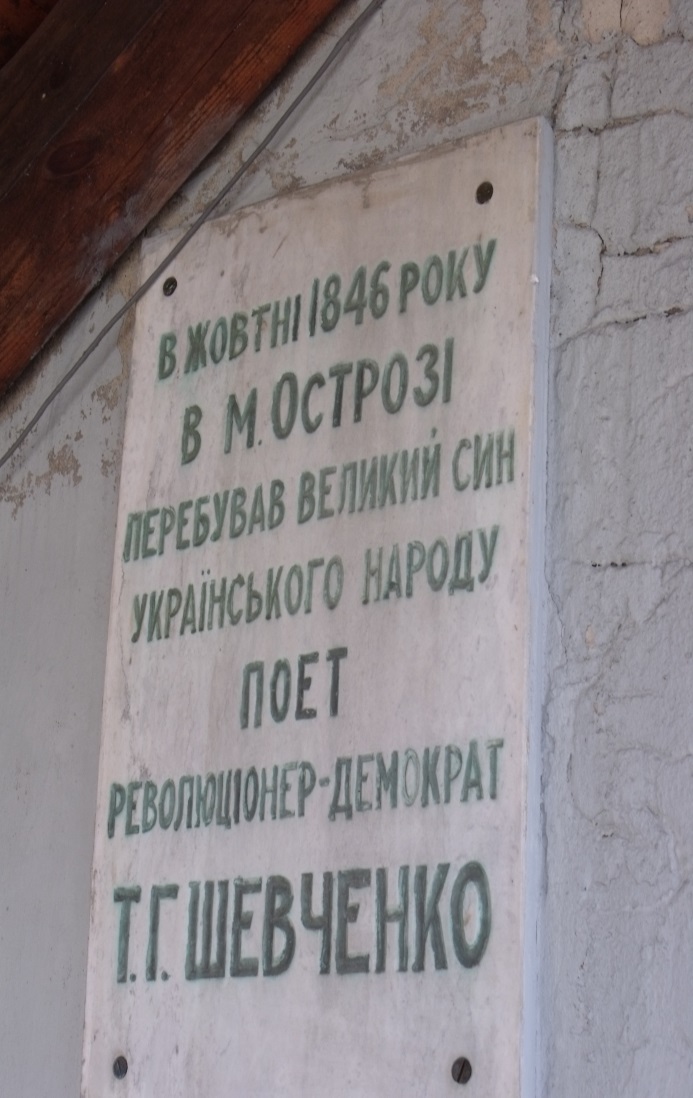 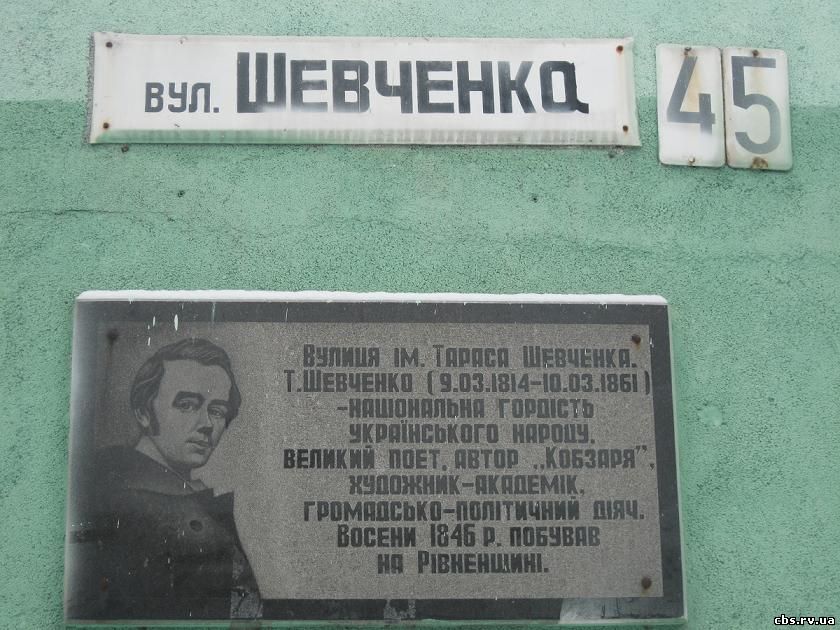 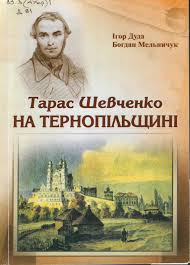 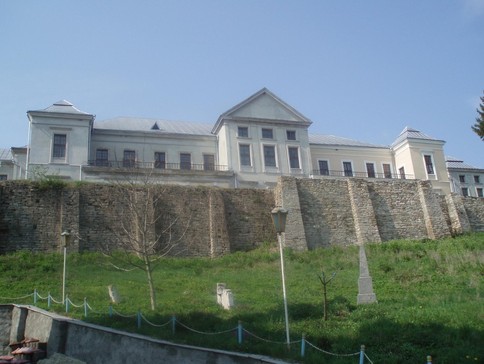 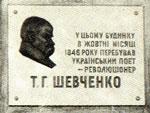 У Вишнівцях
«Лічу в неволі дні і ночі»
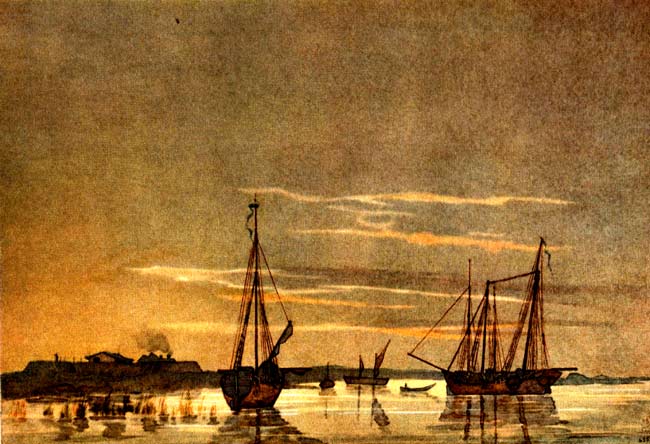 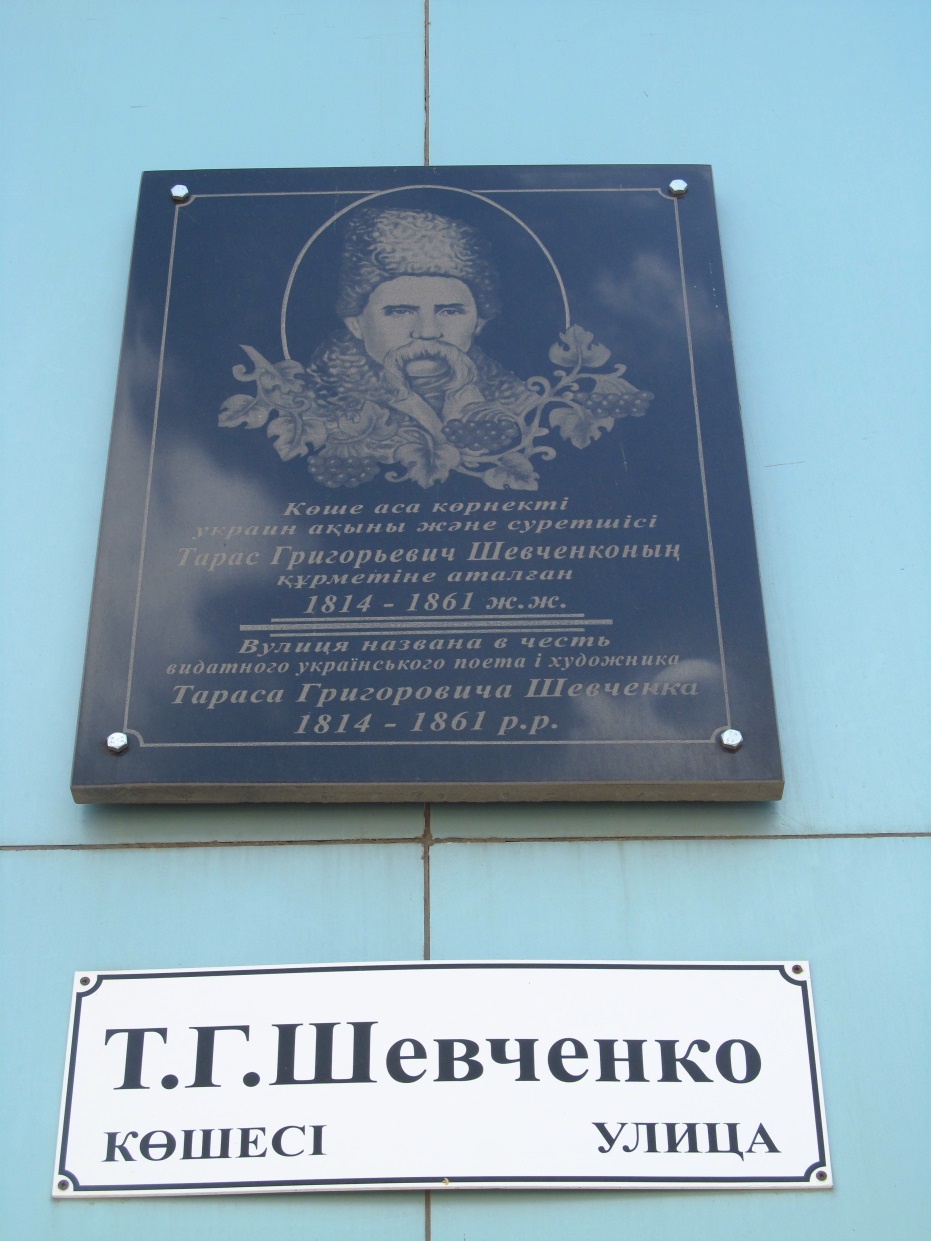 Пам’ятник Т. Шевченку в Астані
«Тепер я на волі, на такій волі,як собака на прив’язі»
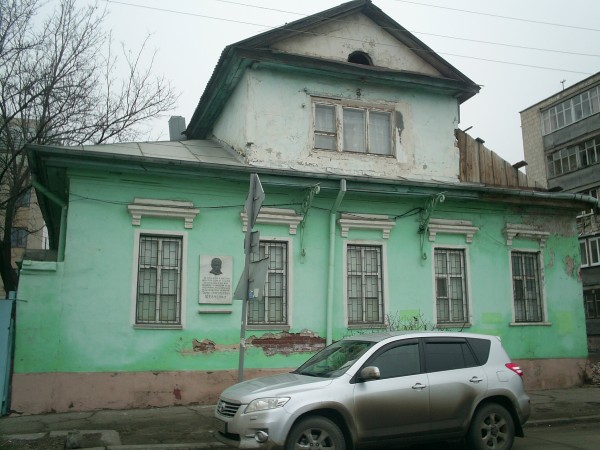 Астрахань. Росія
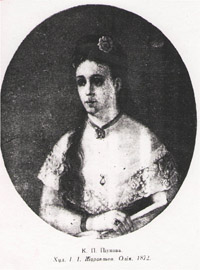 Нижній Новгород. Росія
«Минули літа молодії…»
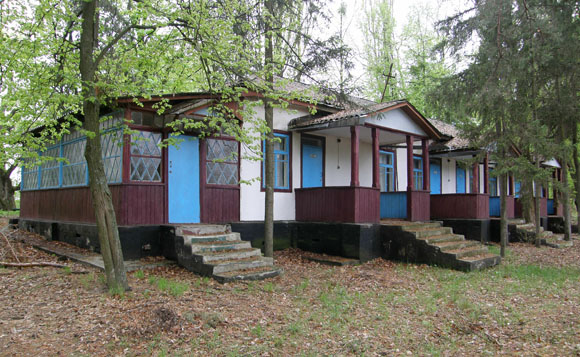 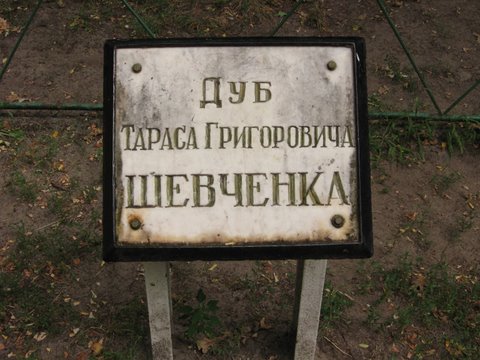 Дуб на Михайловій горі біля 
с. Прохорівка
«Чи не покинуть нам, небого ?..»
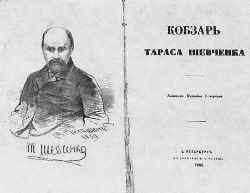 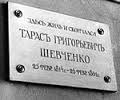 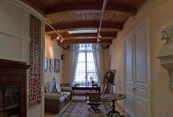 Останнє місце життя Шевченка в Петербурзі
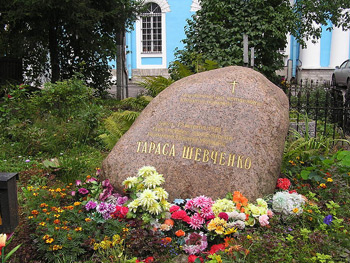 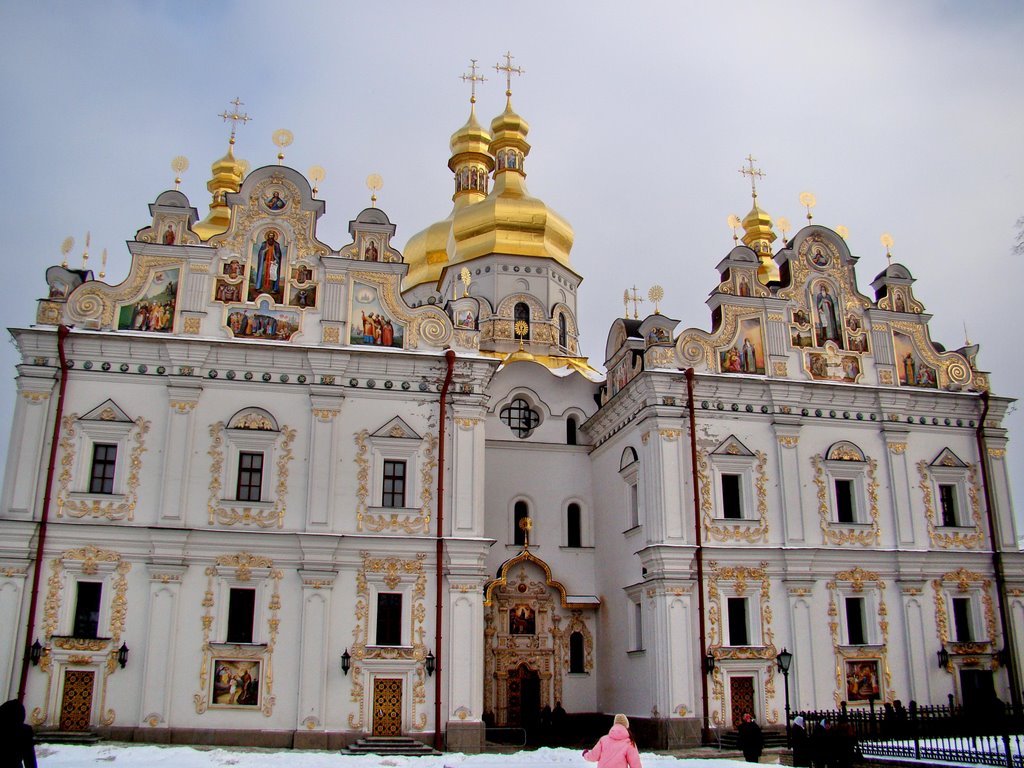 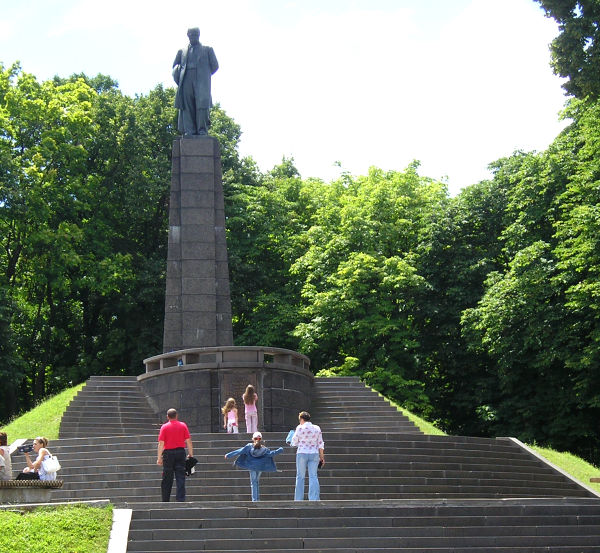 «Тарасе, Тарасе, наш батьку,тобі поклоняється світ…»
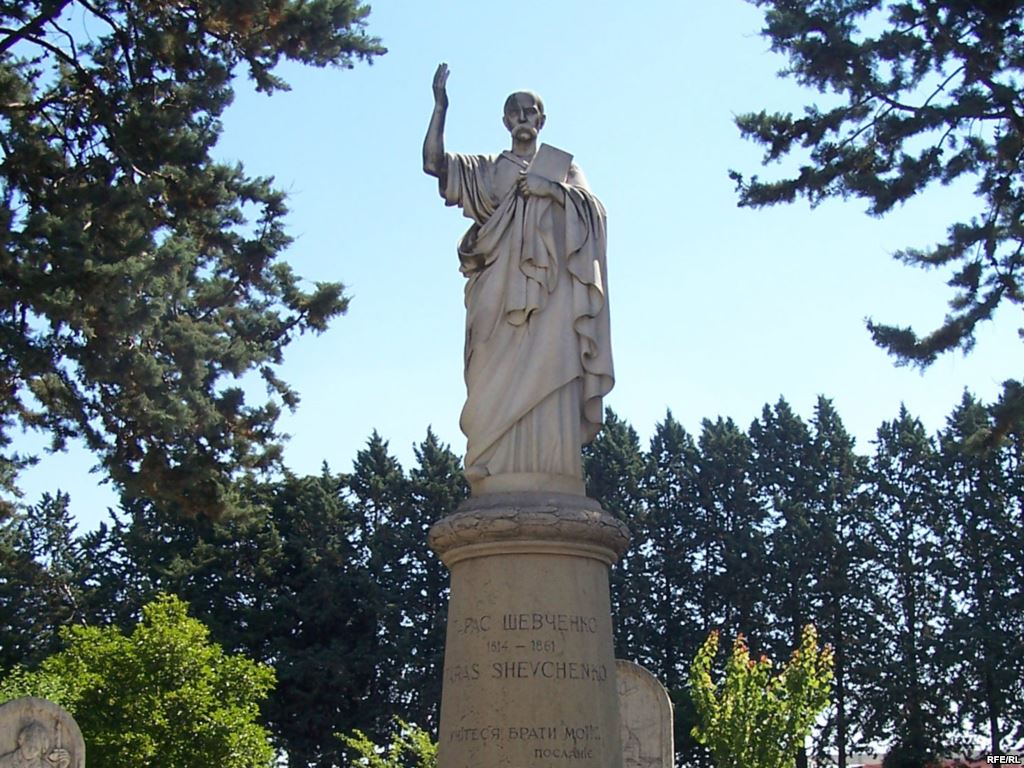 Рим
Вашингтон
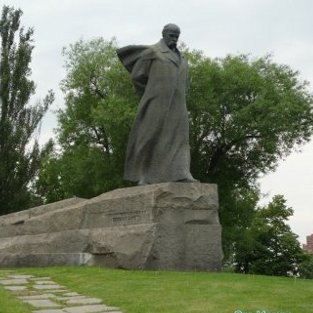 Москва
Енкарнасьйон (Парагвай)
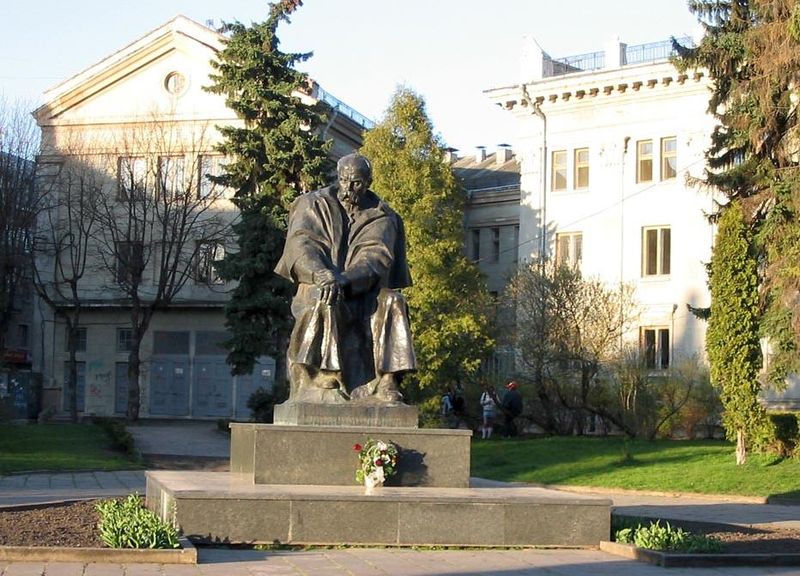 Тернопіль
Баку